Школа Правапри Юридическом факультете МГУ
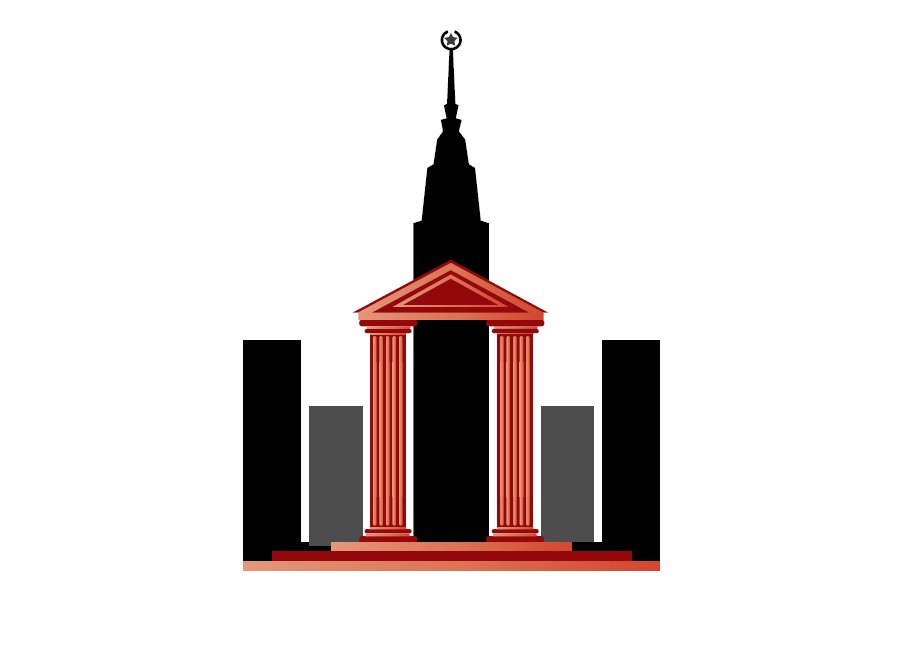 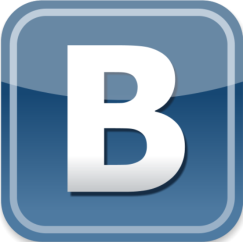 vk.com/lawschoolmsu
«Пока мы едины, мы непобедимы»
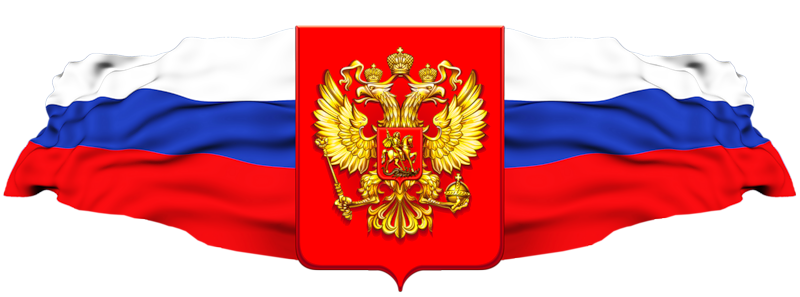 Федеративное устройство России
2
Согласно Конституции 1993 года, Россия есть Федерация.
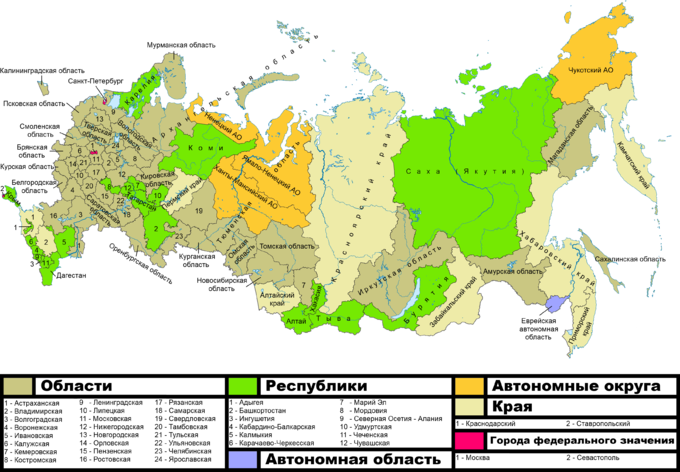 Российская Федерация состоит из 85 субъектов, 22 из которых являются республиками.
3
Глава 3. Федеративное устройство
4
Принципы федеративного устройства
Сочетание национально-территориального и территориального начал 
Государственной целостности
Равноправие и самоопределение народов
Равноправие субъектов Российской Федерации
Разграничение предметов ведения и полномочий
Единство системы государственной власти
5
6
7
Равноправие российских субъектов
Из анализа статьи 5 Конституции можно сделать два вывода:
1)Субъекты РФ равны в правах с друг другом

2) Субъекты РФ равны в правах  во взаимоотношениях с федеральными органами государственной власти
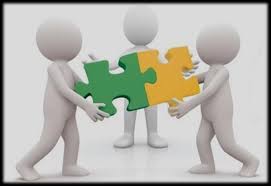 8
Статус субъекта Российской Федерации (ст.66)
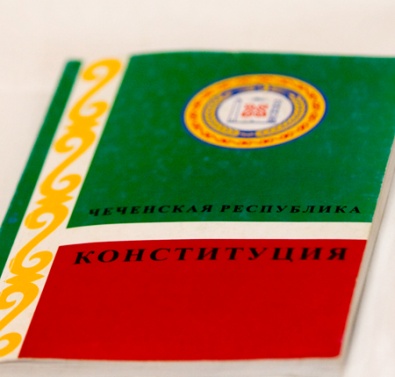 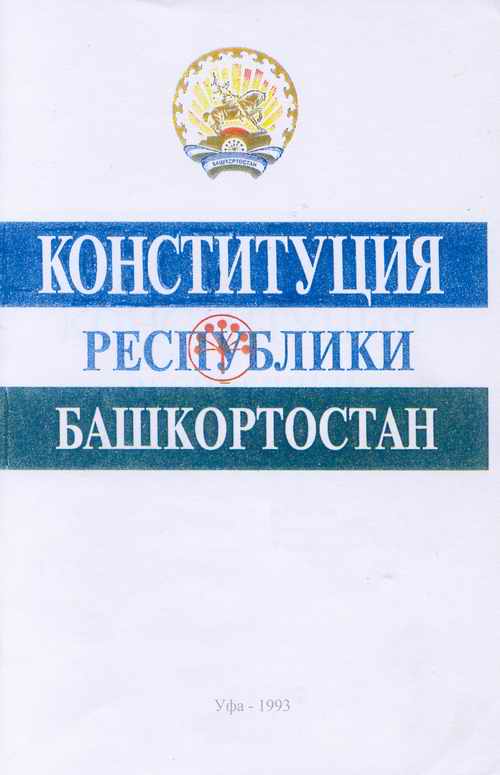 9
Субъекты обладают:
Территорией и в определенной степени территориальным верховенством
Своей системой органов государственной власти
Определенным набором возможностей в федеративных отношениях с Российской Федерацией
Правом на государственную собственность
10
Право на участие в международной деятельности
Субъекты РФ могут иметь свои представительства на территории иностранных государств
Такое представительство не имеет дипломатического статуса
Одним из «лидеров» является республика Татарстан (15 представительств, (Франция, ОАЭ, Турция и др.)
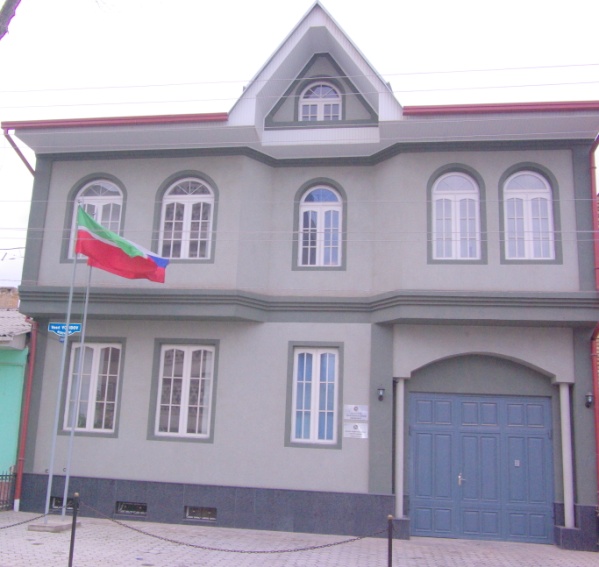 11
Субъекты РФ имеют право на:
Герб
Флаг
Гимн
Столицу (для республик)
или административный центр (для остальных субъектов)
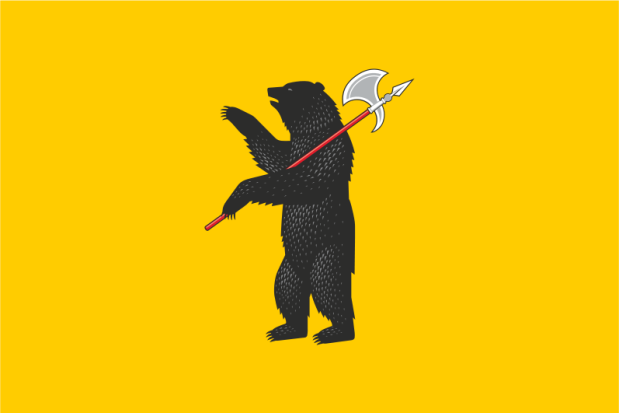 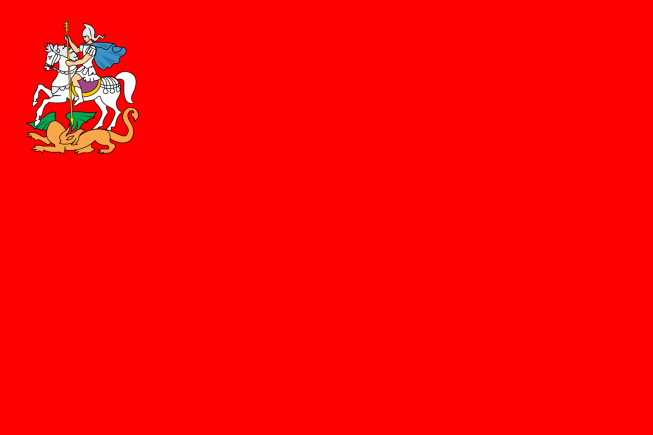 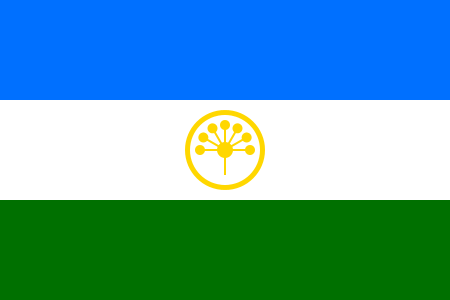 12
Субъекты РФ не имеют право на:
Собственные войсковые формирования 





 Установление таможенных или иных границ
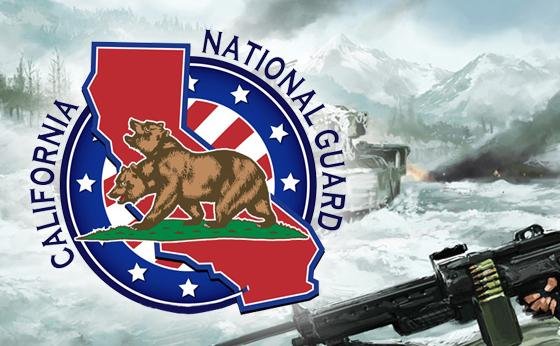 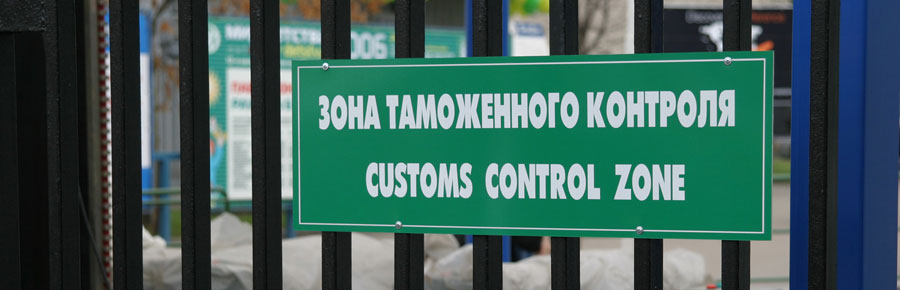 13
Образование нового субъекта
Статья 137 Конституции выделяет следующие способы:
Принятие нового субъекта
Образование в составе Российской Федерации нового субъекта
Изменение конституционно-правового статуса субъекта

Федеральный конституционный закон от 17 декабря 2001 г. N 6
ФКЗ "О порядке принятия в Российскую Федерацию и образования в
ее составе нового субъекта Российской Федерации"
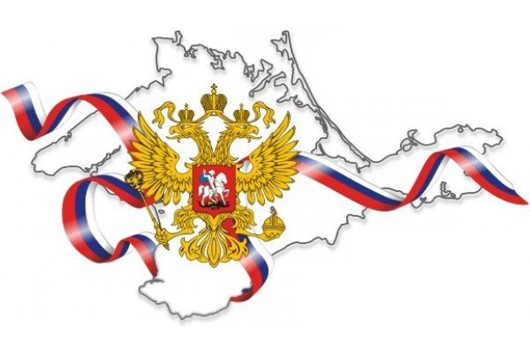 14
Принятие нового субъекта
Может быть принято как целое иностранное государство, так и его часть
На добровольной основе
При условии соблюдения интересов России, принципов федеративного устройства, а также прав и свобод человека
Происходит на основе международного договора и ФКЗ
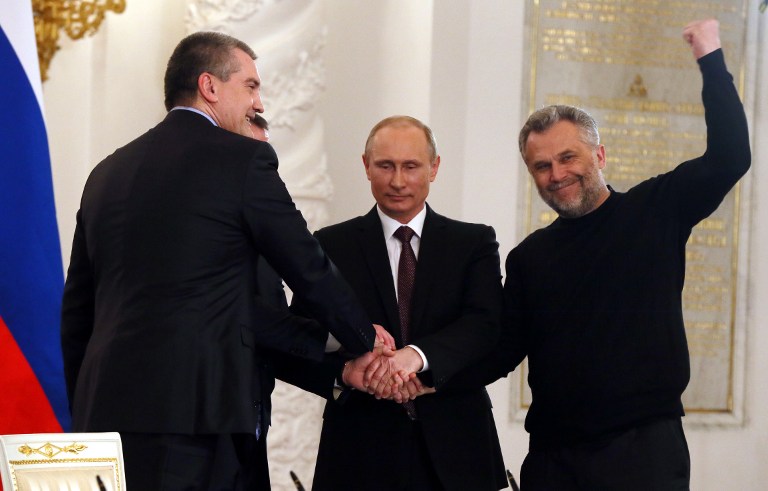 15
Объединение субъектов
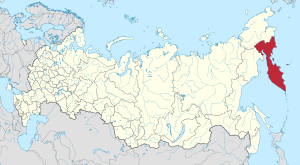 ФКЗ об образовании нового субъекта
16
Законодательство не предусматривает:
Разделение субъекта на отдельные субъекты
Создание нового субъекта путем выделения частей территории из имеющихся субъектов
Отказ субъекта от самостоятельности
Ликвидация субъекта

    


Влечет ли изменение наименования субъекта Российской Федерации образование в составе Российской Федерации нового субъекта?
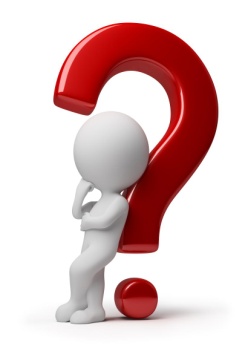 17
Компетенция Российской Федерации и ее субъектов
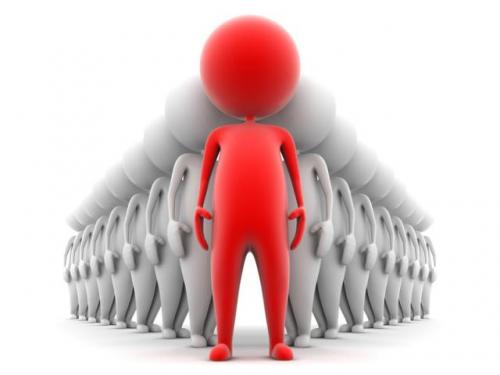 18
Вопросы исключительного федерального ведения (ст.71)
Примеры:
Вопросы государственного строительства
Валютное и таможенное регулирование
Денежная эмиссия
Ядерная энергетика
Международные отношения
Гражданское и Уголовное право
Вооруженные силы
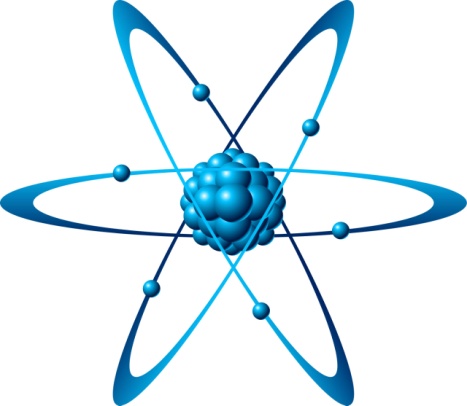 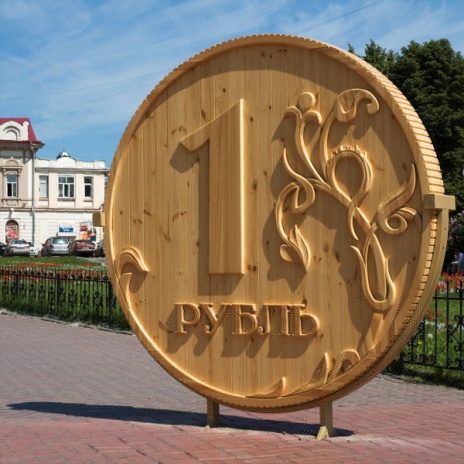 19
Вопросы совместного ведения(ст.72)
Примеры:
Защита прав и свобод человека и гражданина 
Образование и культура
Здравоохранение
Трудовое, семейное  и административное право
Установление общих принципов налогообложения
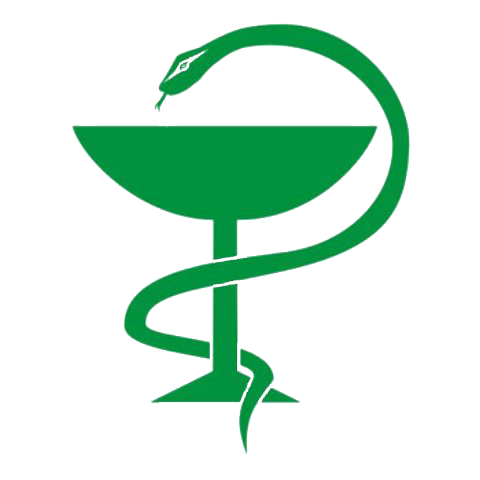 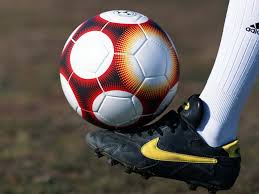 20
Пример совместного ведения
Липецкая область
Федерация
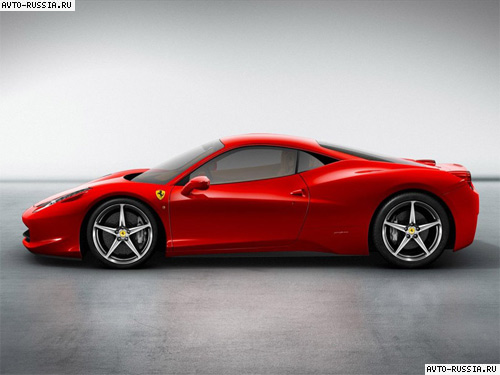 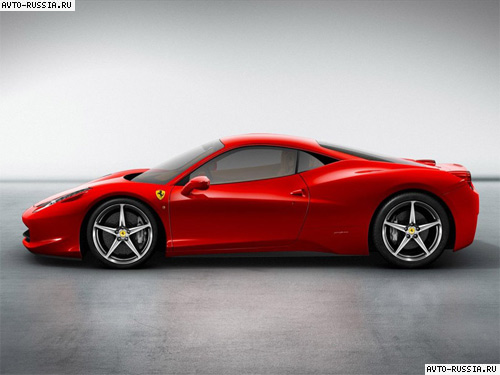 570 л.с.
15 р. за 1 л.с.
570 л.с.
68 р. за 1 л.с.
г. Москва
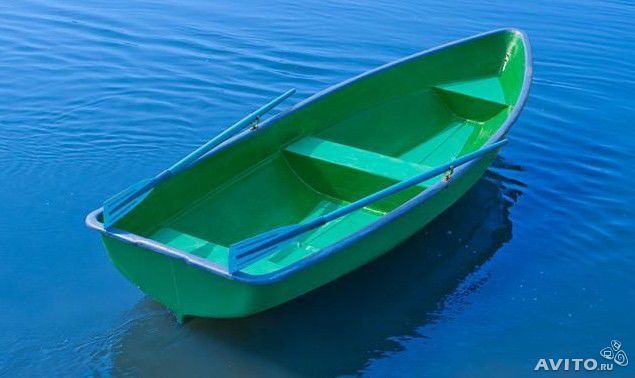 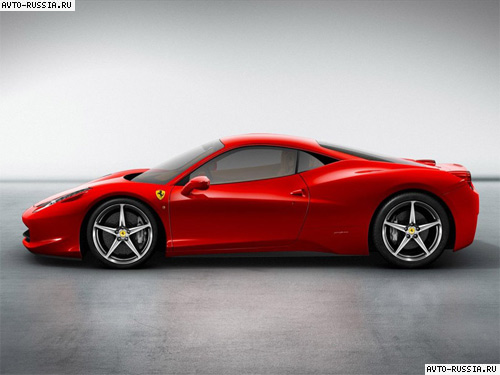 570 л.с.
150 р. за 1 л.с.
21
Вопросы собственного ведения
Примеры:
Принятие собственных конституций и уставов
Административно-территориальное устройство
Градостроительство
Региональный бюджет
Сотрудничество с другими субъектами
22
Органы государственной власти субъектов
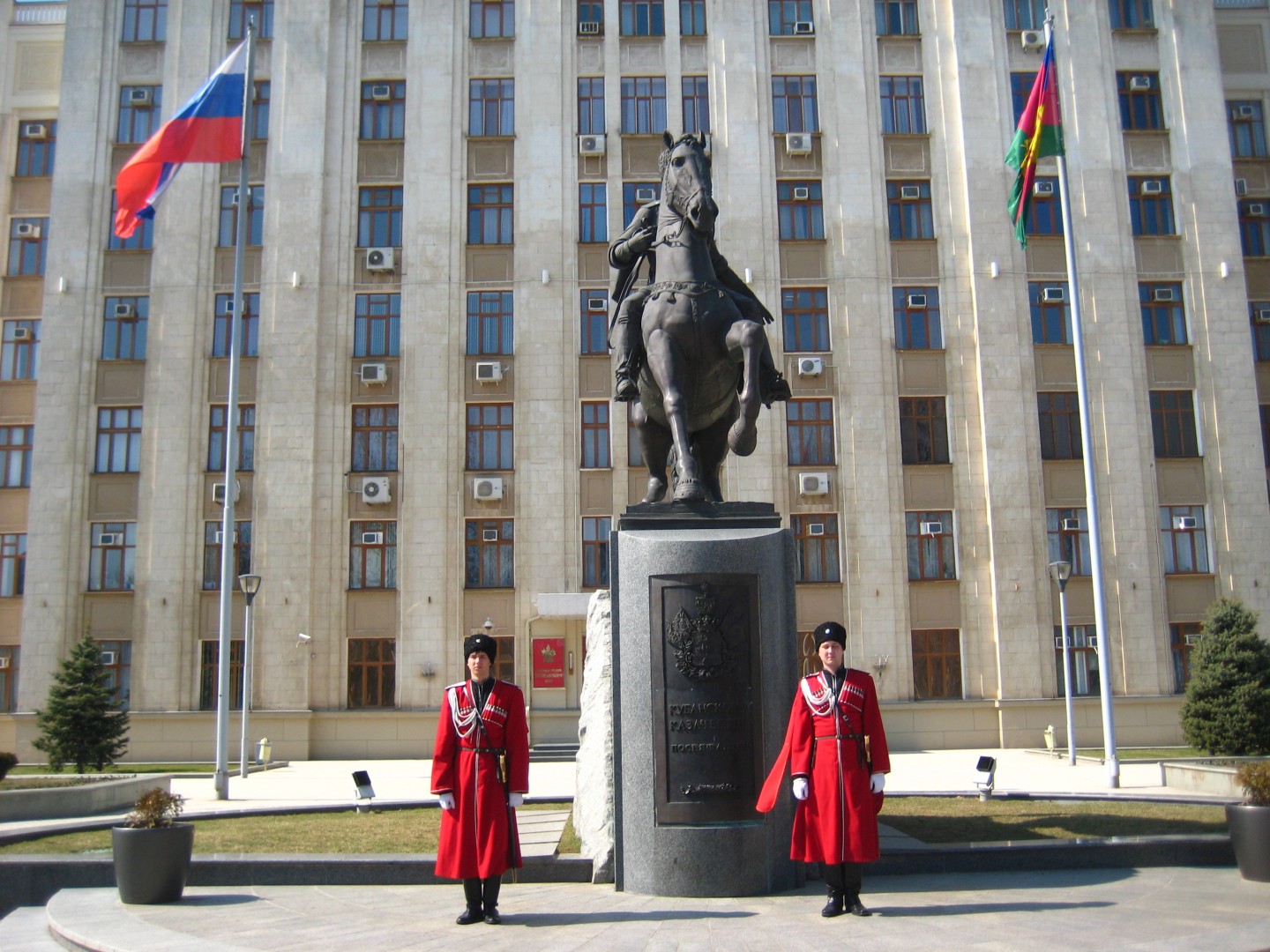 23
Единство системы государственной власти
Сохраняется принцип «трех ветвей власти»
Образуются в единообразном порядке
Единство полномочий
Единство взаимоотношений друг с другом
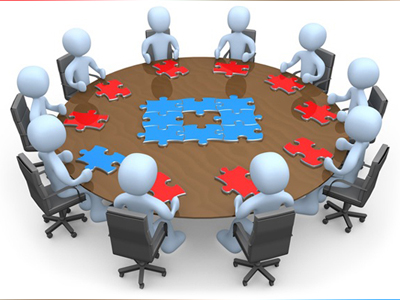 24
Органы законодательной власти
Народное Собрание (Ингушетия, Дагестан)
Государственный Совет (Татарстан, Адыгея)
Народный Хурал (Бурятия, Калмыкия)
Верховный Хурал (Республика Тыва)
Парламент (Северная Осетия)
Совет народных депутатов (Орловская область)
Ил Тумэн Республики Саха
Эл Курултай Республики Алтай
Окружное собрание Ненецкого автономного округа
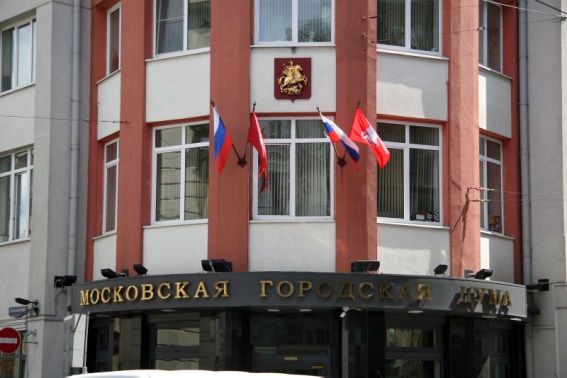 25
Высшее должностное лицо субъекта
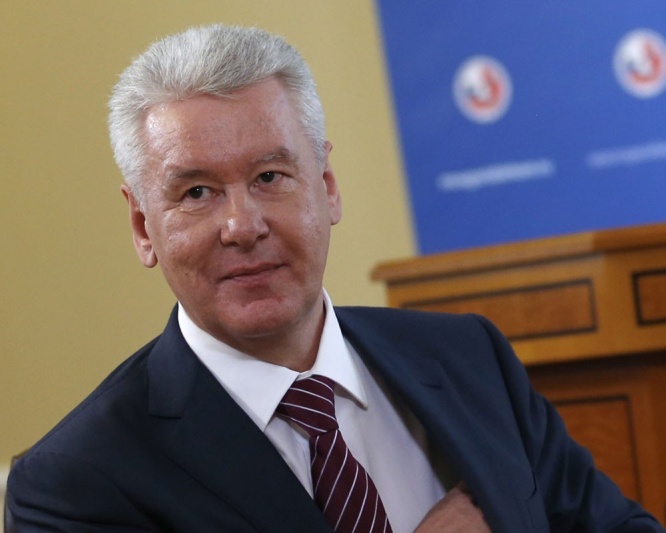 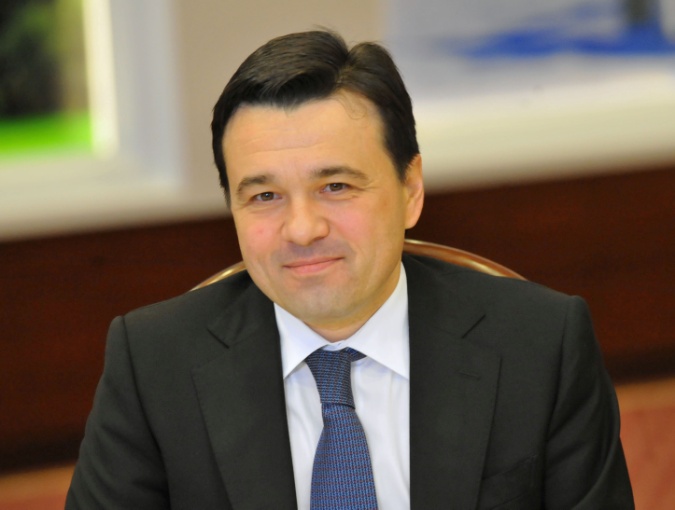 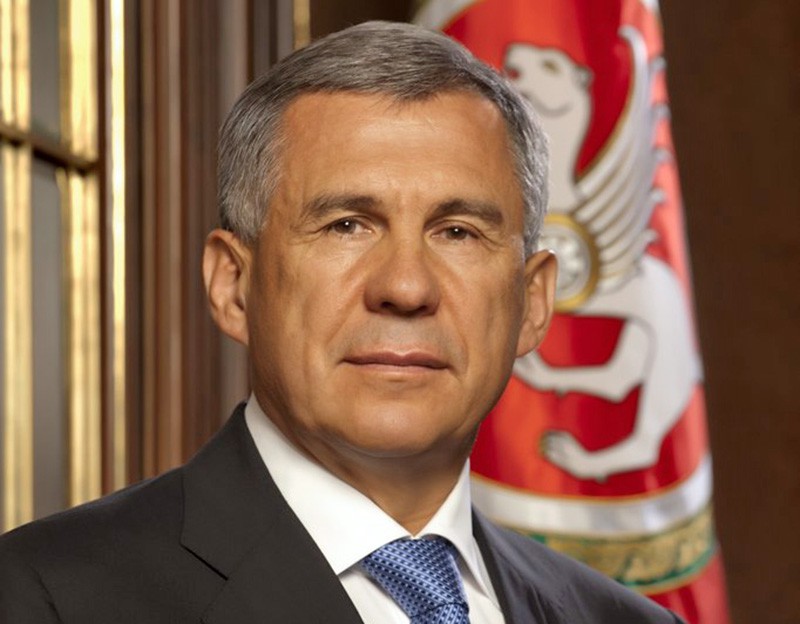 26
Высший исполнительный орган государственной власти субъекта
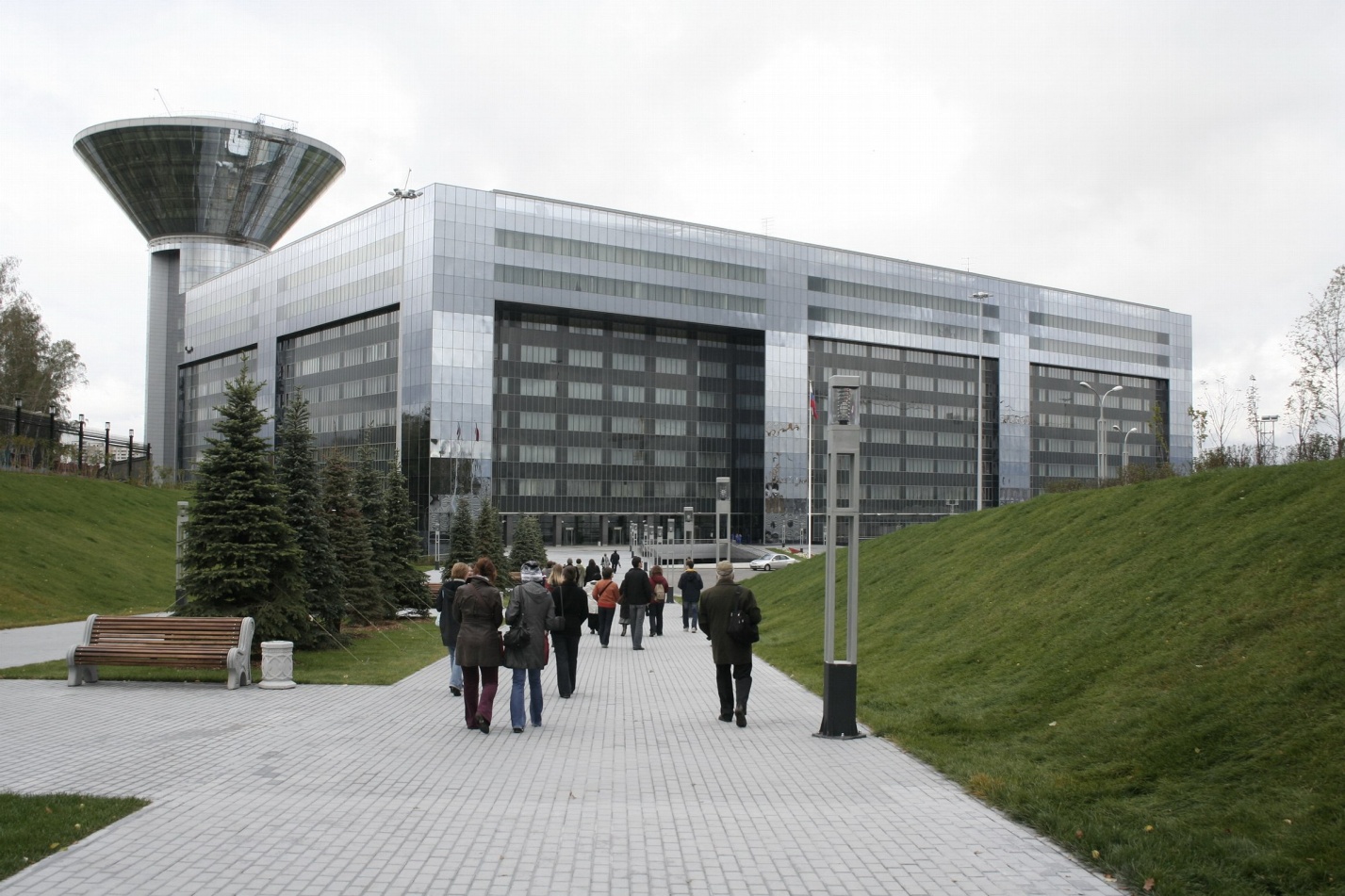 27
СПАСИБО ЗА ВНИМАНИЕ
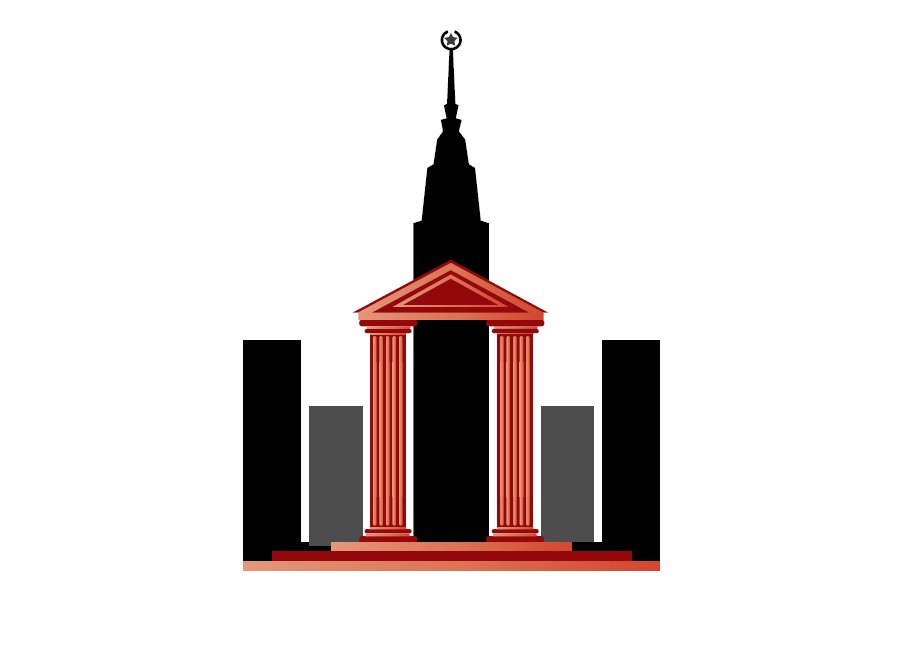